Implementing Community Suicide Protocol
Susan Armstrong, M.Ed. R.C.C.
Prince George, BC
NECESSARY STEPS
Write protocol & assessment forms
Identify one co-ordinator
Invite all community stakeholders
Obtain commitment on protocol
Train on protocol and suicide assessment
Arrange debriefing meetings with involved stakeholders when protocol implemented
Annual protocol meetings/trainings required
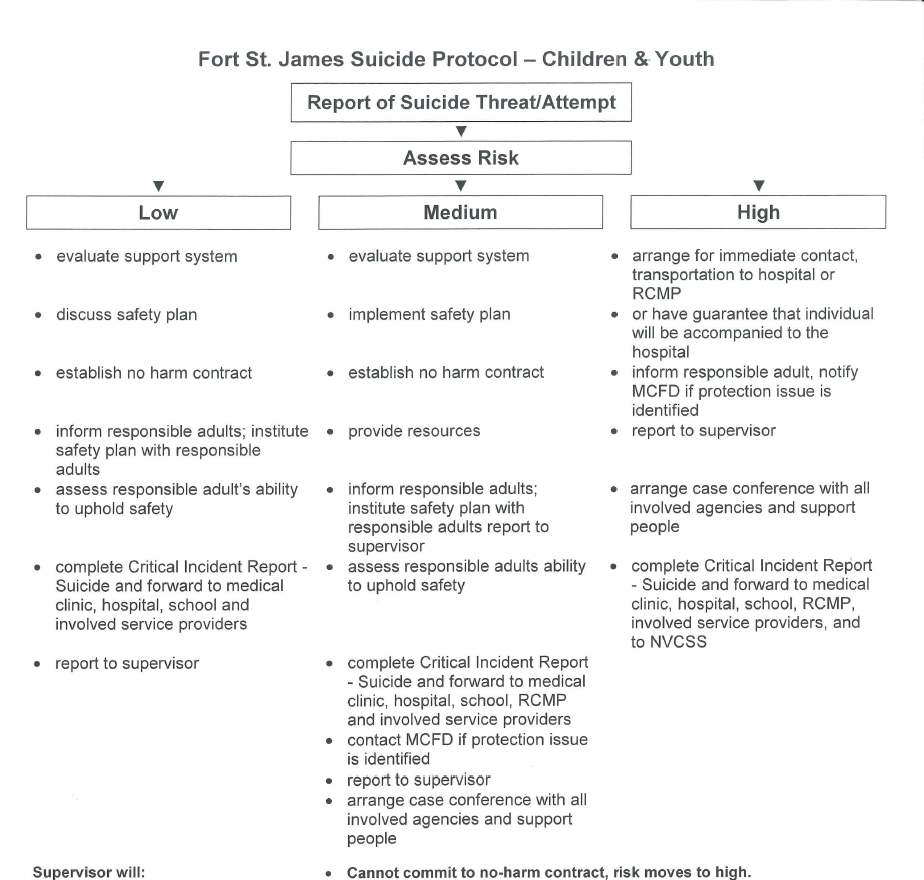 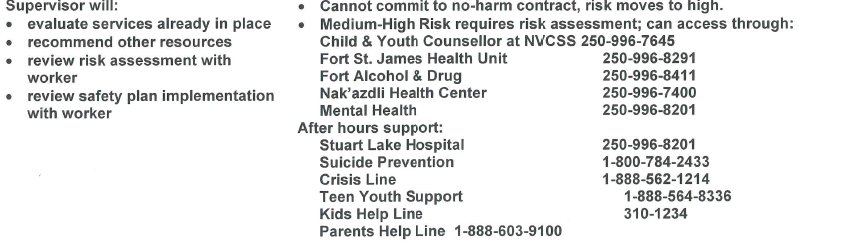 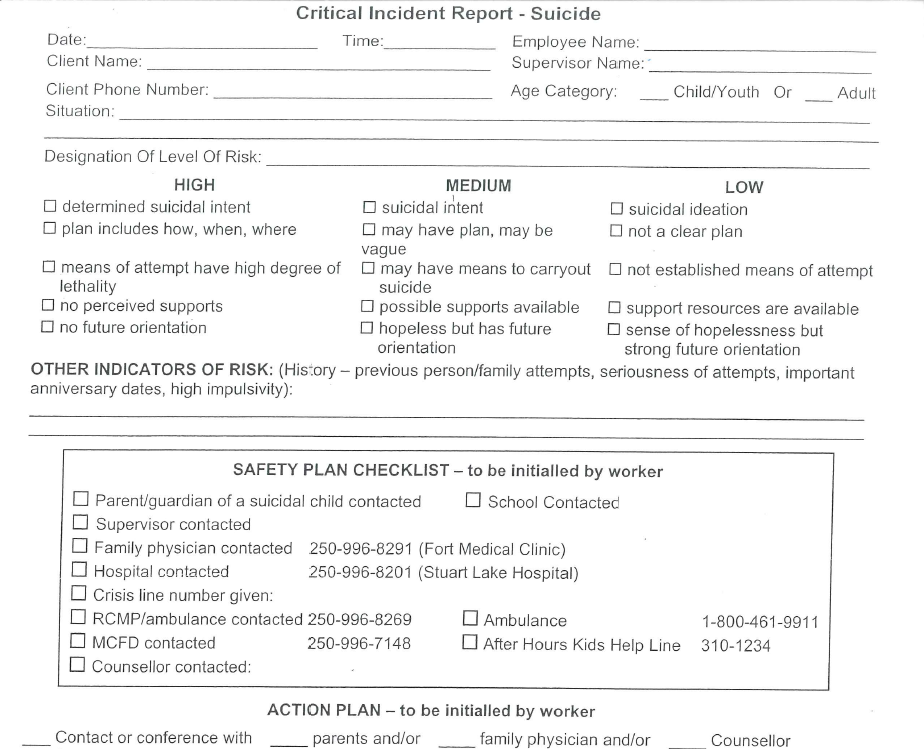 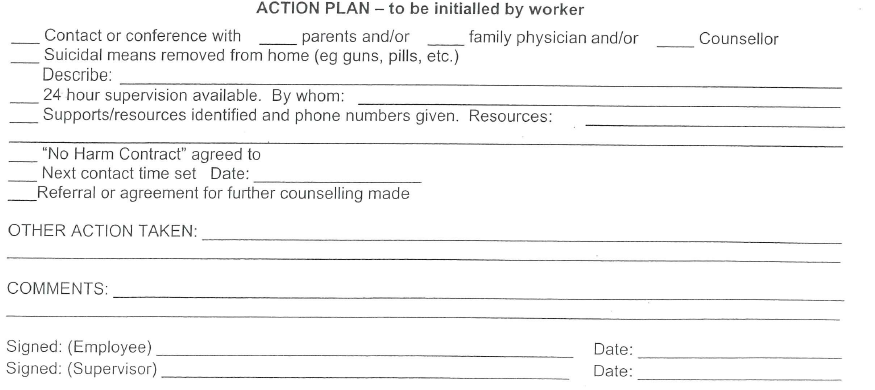 RISK LEVELS OF SUICIDE
 
 
										WHAT TO DO
HIGH
 
* suicide intent		* implement community’s 			  	    suicide protocol

* has plan and lethal means
			  
 * no perceived supports	* contact emergency, family 				    doctor etc.
Splats’in Suicide Protocol
 
 HIGH RISK
 
	 
ARRANGE FOR  IMMEDIATE CONTACT OF PSYCHIATRIC EMERGENCY RESPONSE TEAM OR RCMP
 
 
 OR HAVE GUARANTEE THAT INDIVIDUAL WILL BE ACCOMPANIED TO THE HOSPITAL
 
  
REPORT TO HEALTH DIRECTOR BY NEXT BUSINESS DAY
 
  
IF YOUTH INFORM CAREGIVERS 
  
 
CONTACT CHILD WELFARE IF PROTECTION ISSUE IS IDENTIFIED
MEDIUM	RISK			WHAT TO DO
			

 * indicated suicide intent		*clear communication
				
				* obtain commitment to 
* may have plan 			not harm	(contract)
				
				* report to doctor, 					   caregivers
* perceived support				 				 * follow up counselling 				supports
* may have investment in 
   immediate future
LOW RISK			WHAT TO DO
				
 * suicide ideation 		* communicate caring & 				explore  issues
					
*does not have clear plan
 or means
			* evaluate supports
* feels hopeless, helpless
 but has supports in place
that they recognize 	* report to caregivers

			* follow up counselling 				   supports
One Day Community Training
Defining terms used regarding suicide
Ways of understanding suicide
Incidence rates
Suicide Risks (high – medium – low)
Community Protocol
Risk Assessments
No Harm Contracts
Safety Planning